ПРЕЗЕНТАЦИЯ К УРОКУ
 «А МОЖНО ЛИ ПРЕДОТВРАТИТЬ ЧС НА АЗС ?»

Преподавателя математики
 ГБПОУ МО «ЭК»
Федоровой И.В.
УРОК ПО ТЕМЕ «А МОЖНО ЛИ ПРЕДОТВРАТИТЬ ЧС НА АЗС ?»
Цель нашего занятия –это актуализация умений и навыков, умение работать в команде,  расширение кругозора
Цель урока: обобщение знаний по разделу «Корни, степени, логарифмы»

Тип урока: бинарный урок обобщения знаний и закрепления умений с применением элементов групповой педагогической технологии и проблемного обучения.
Образовательные задачи, которые были поставлены для выполнения на данном уроке - это  актуализация умений и навыков сознательного и рационального использования свойств корня, степеней, логарифмических и показательных уравнений  при решении различных практических задач.
Сколько воздуха потребляет  человек за один полный цикл дыхания ?    Для этого необходимо   найти значение выражения:
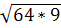 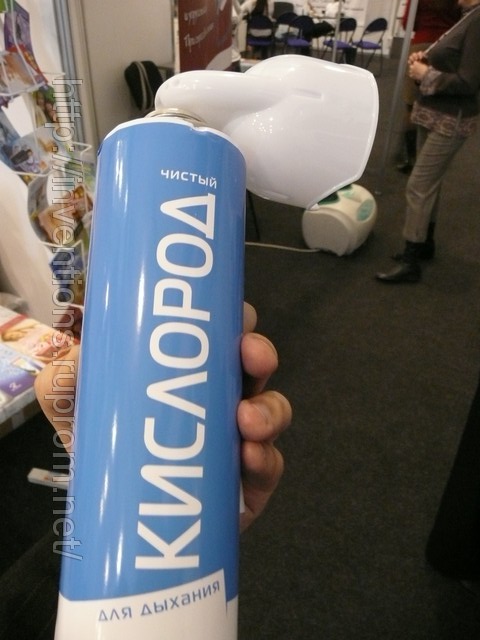 На протяжении одного полного цикла дыхания человеком вдыхается 400 - 600 кубических сантиметров воздуха, при этом соответственно им поглощается 16-24 сантиметров кубических кислорода и выделяется 14-21 сантиметров кубического углекислого газа.
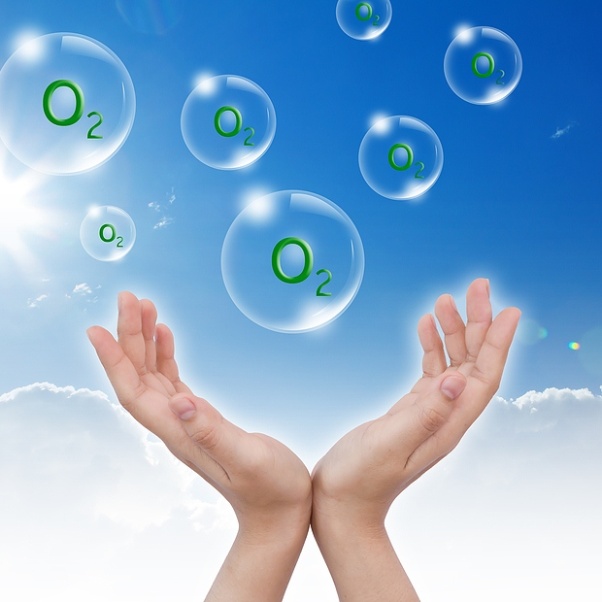 Какова масса планеты Земля?Для этого необходимо решить уравнение (1/3) –120=3 2х
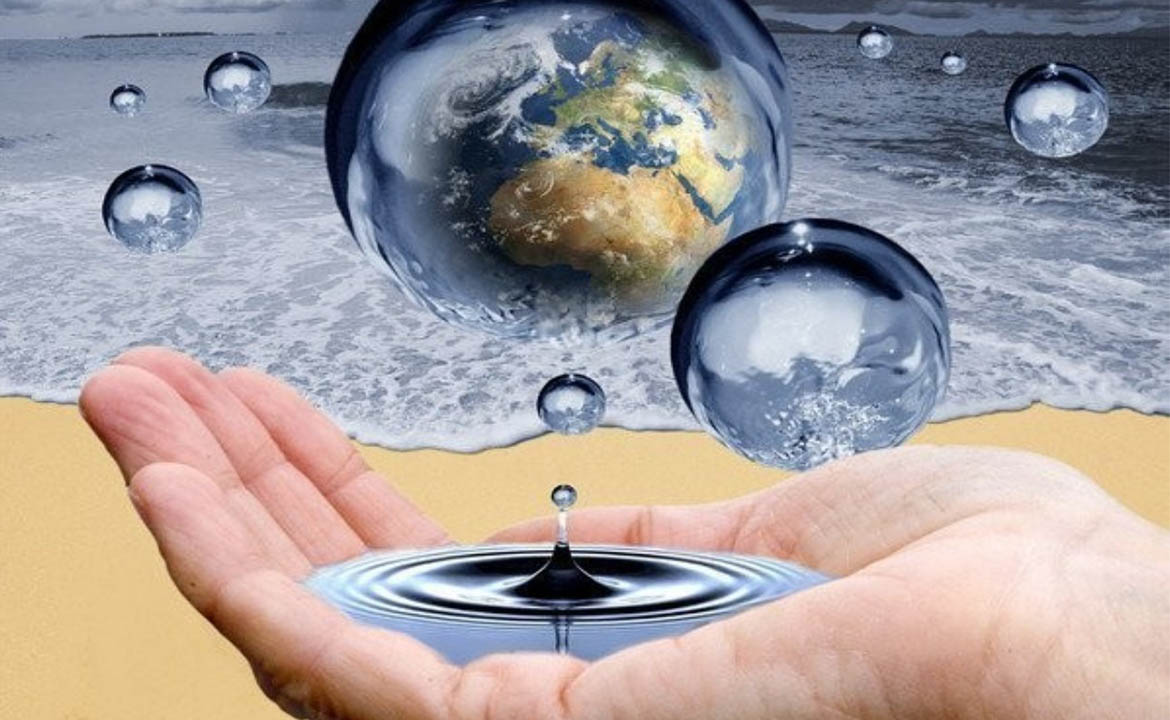 Масса планеты приближенно  равна 5, 97 *10 24  кг
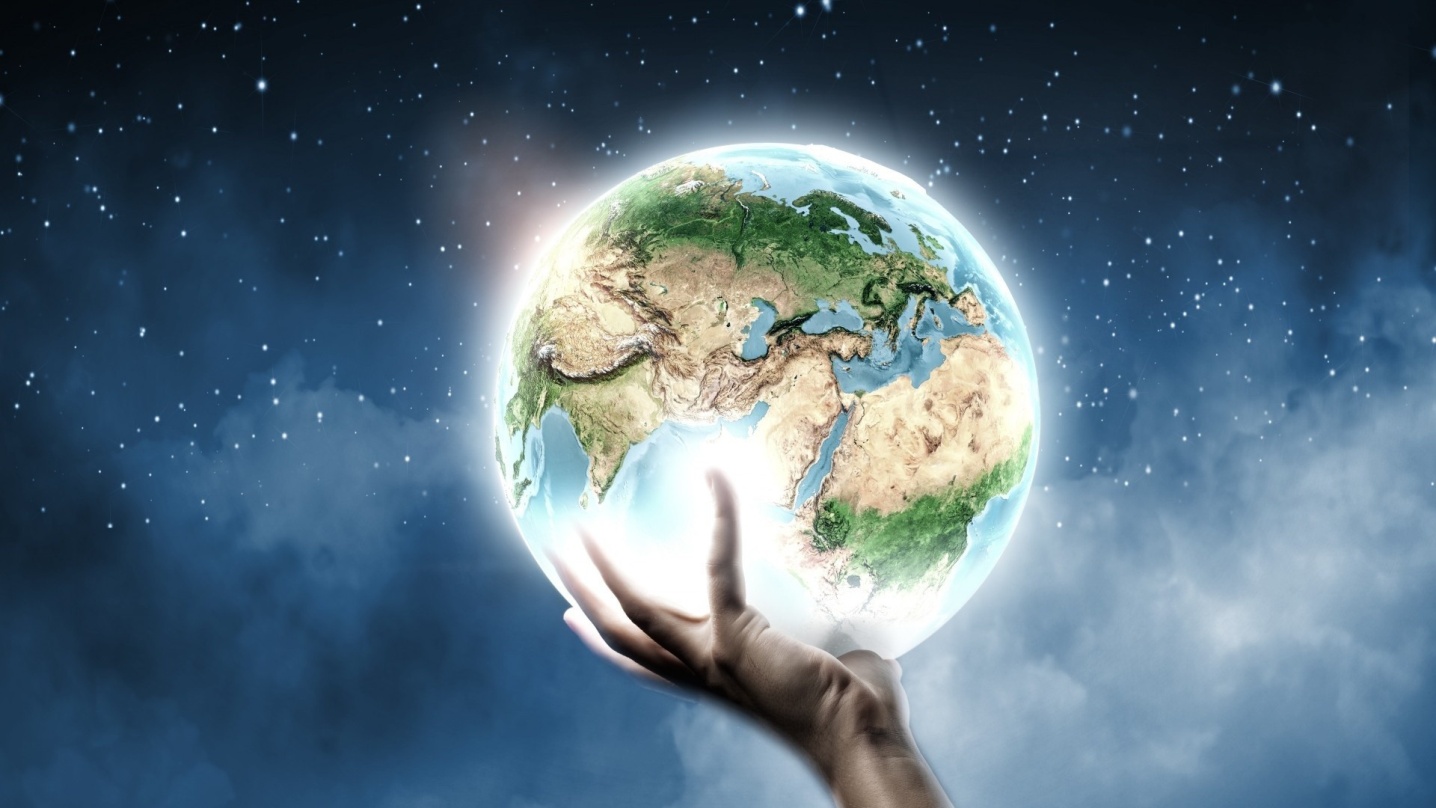 Сколько процентов кислорода содержится в воздухе? Для этого необходимо найти значение выражения:  (4log 47 ) * (25log253)
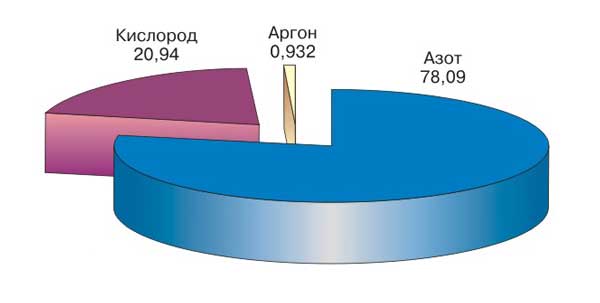 В воздухе содержится около 21 процента  кислорода.
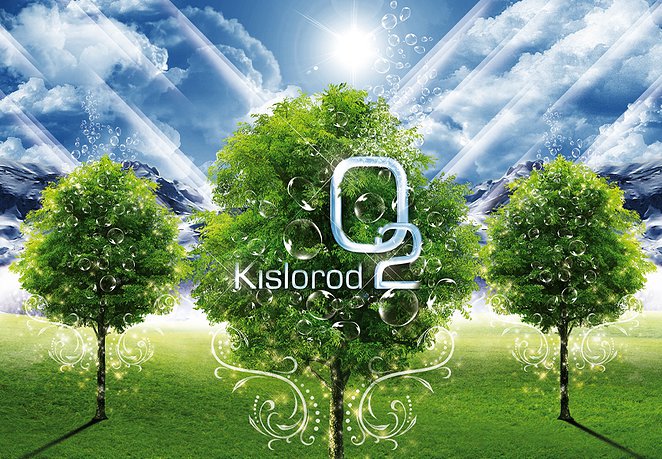 Задача: На территории АЗС г.о. Электросталь мы должны предотвратить чрезвычайную ситуацию – из-за несоблюдения техники безопасности может произойти пожар. Ваши действия к его предотвращению: 1.Решить по вариантам предложенные задания.2. Заполнить таблицу  опасных факторов.3. Обобщить полученные знания и сделать итоговый вывод.
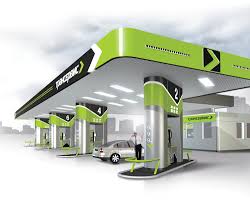 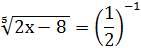 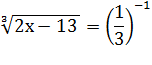 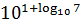 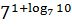 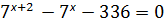 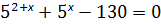 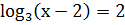 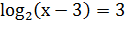 Нормированные значения опасных факторов  пожара
КРОССВОРД
Задание: к  предложенной сетке кроссворда составить вопросы.
Закончите фразу:
«Сегодня на уроке я повторил …»
«Сегодня на уроке я научился…»
«Сегодня на уроке мне понравилось…»
«Сегодня на уроке мне не понравилось…»
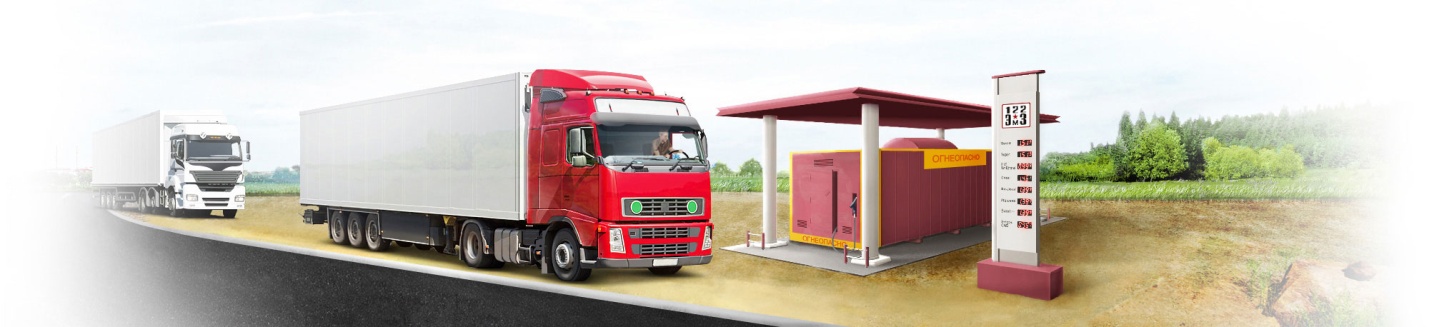 СПАСИБО ЗА ВНИМАНИЕ.